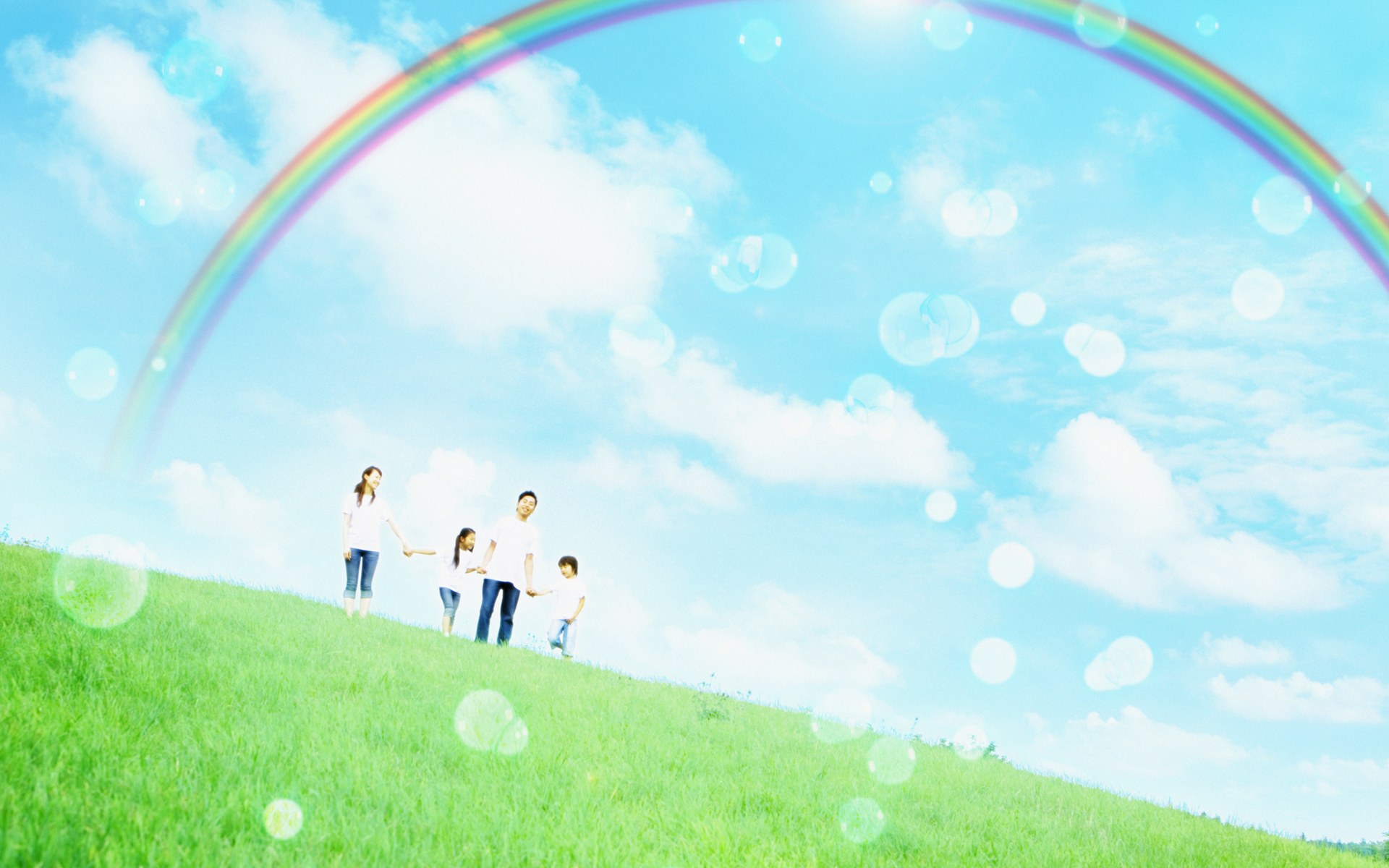 Республиканская акция «Моя семья»
Номинация: «Наша дружная семья»
Участник акции: Тюменева София, 
Воспитанница МБДОУ «Детский сад «Сказка» города Алатыря Чувашской Республики»
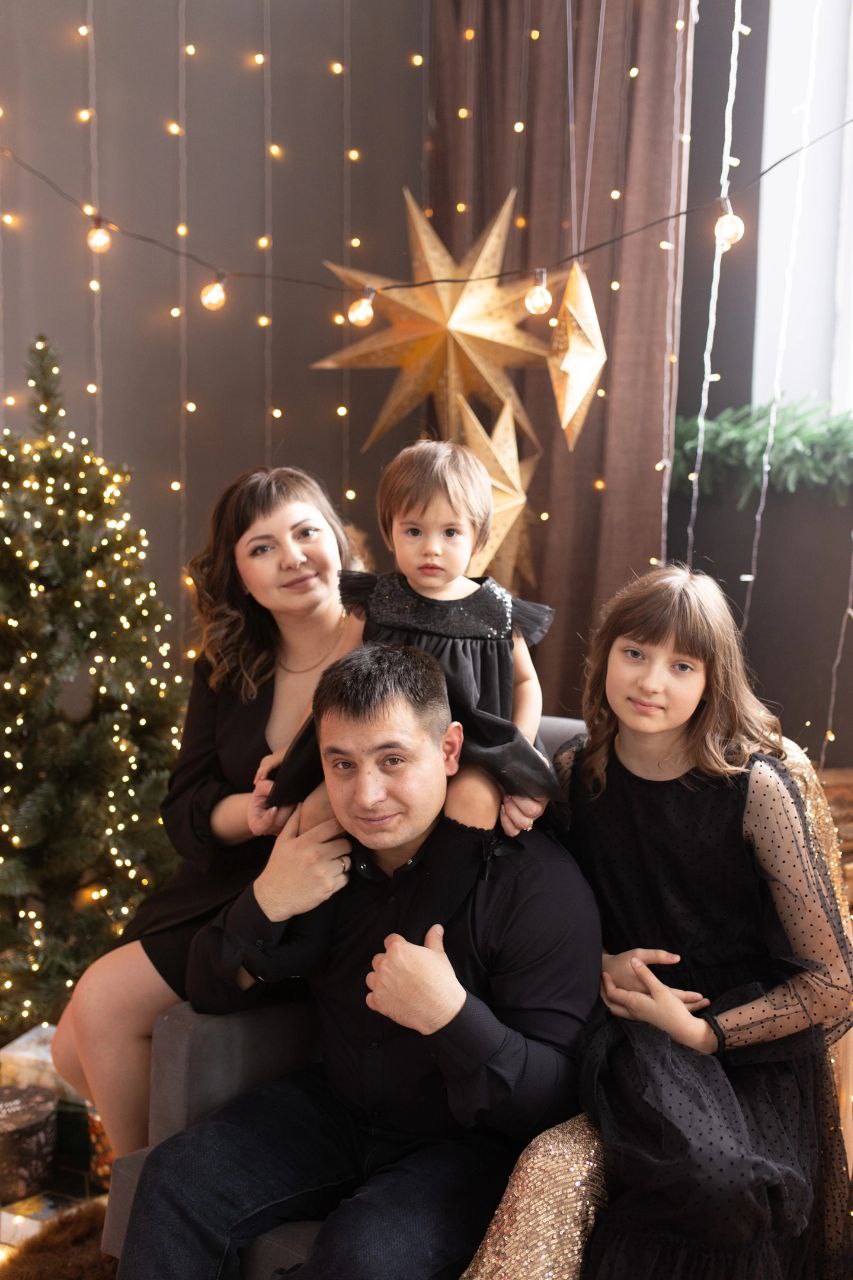 Маму очень я люблю.
 Папу тоже я люблю.
 Мама мне печет коврижки, 
Папа мне читает книжки. 
Папа, мамочка и я – 
Наша дружная семья!
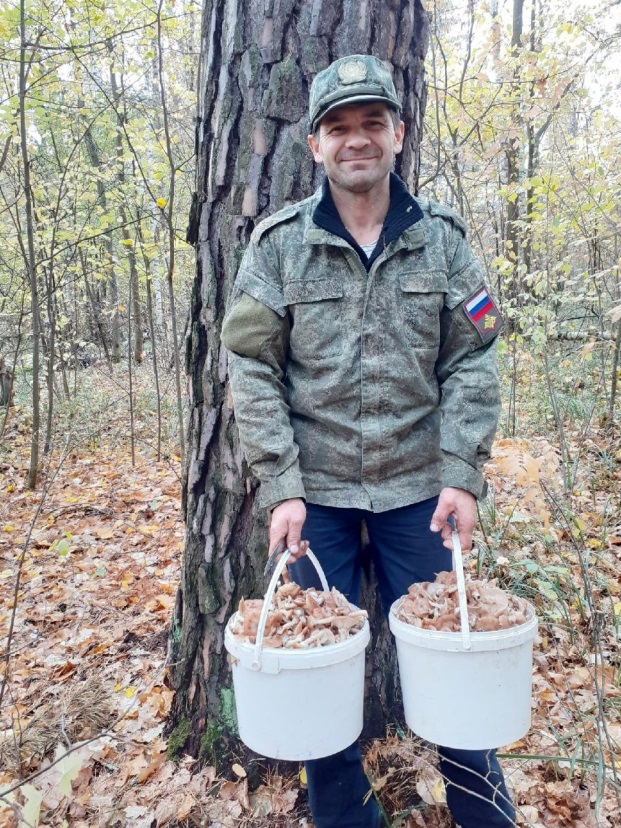 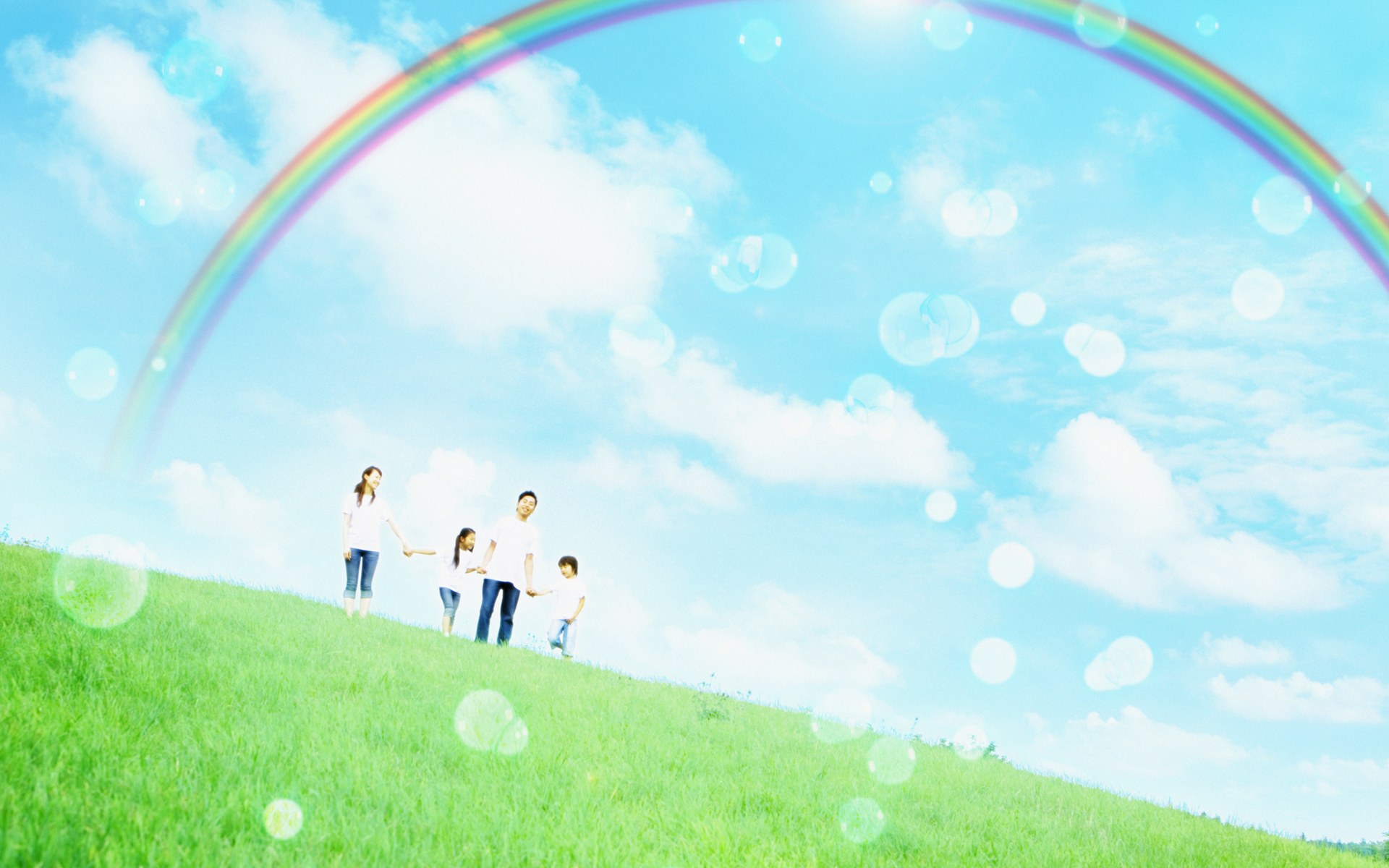 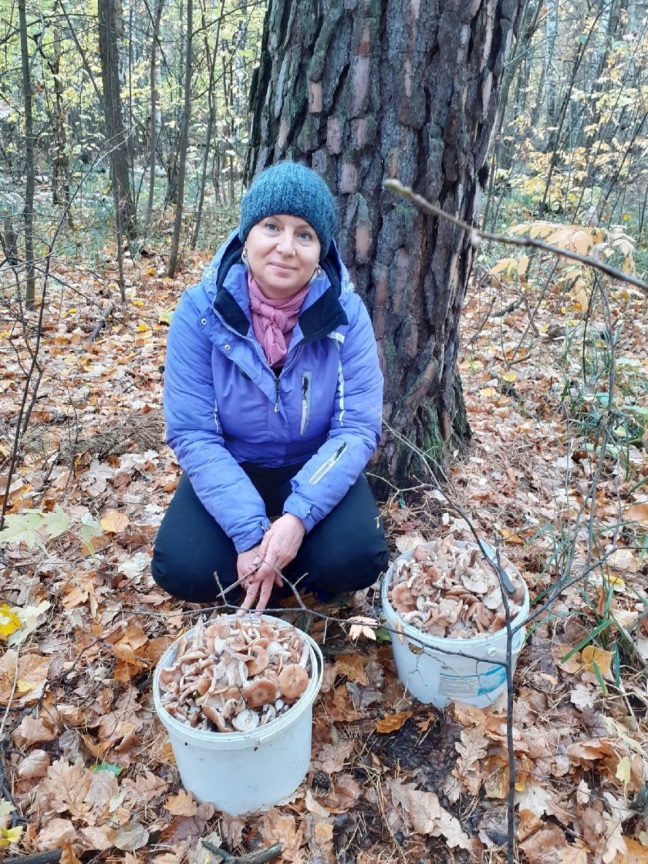 Я и бабушку люблю, 
Я и дедушку люблю.
 Я всегда им помогаю, 
Пол мету и пыль стираю. 
Мама, папа, дед и я, 
Да и бабушка моя– 
Наша дружная семья!
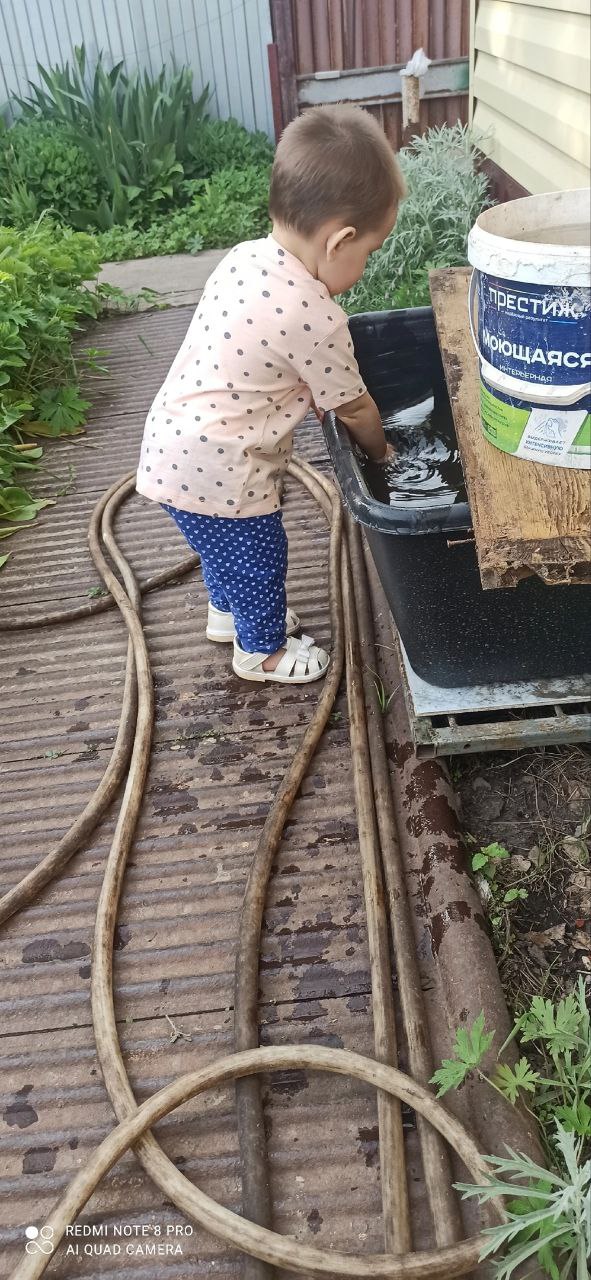 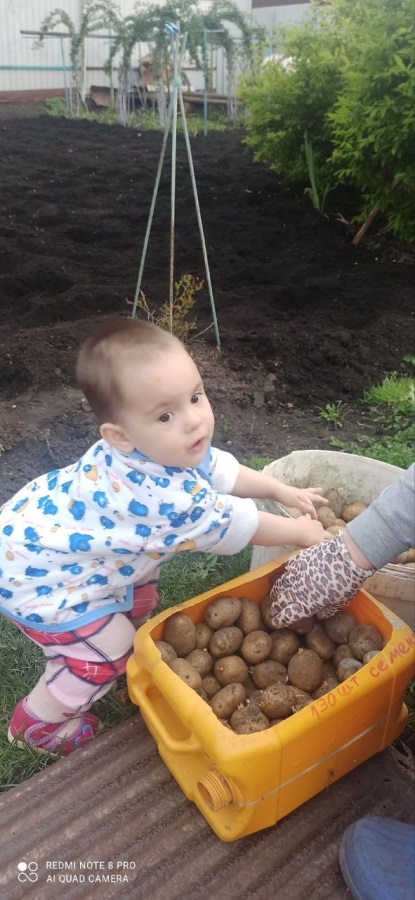 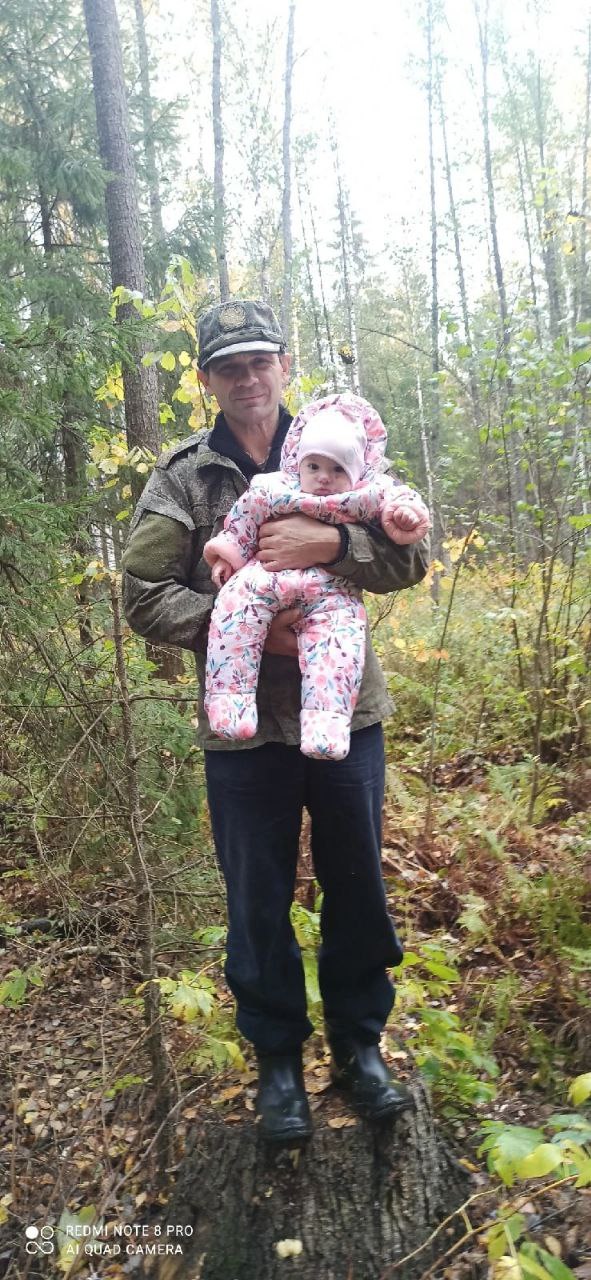 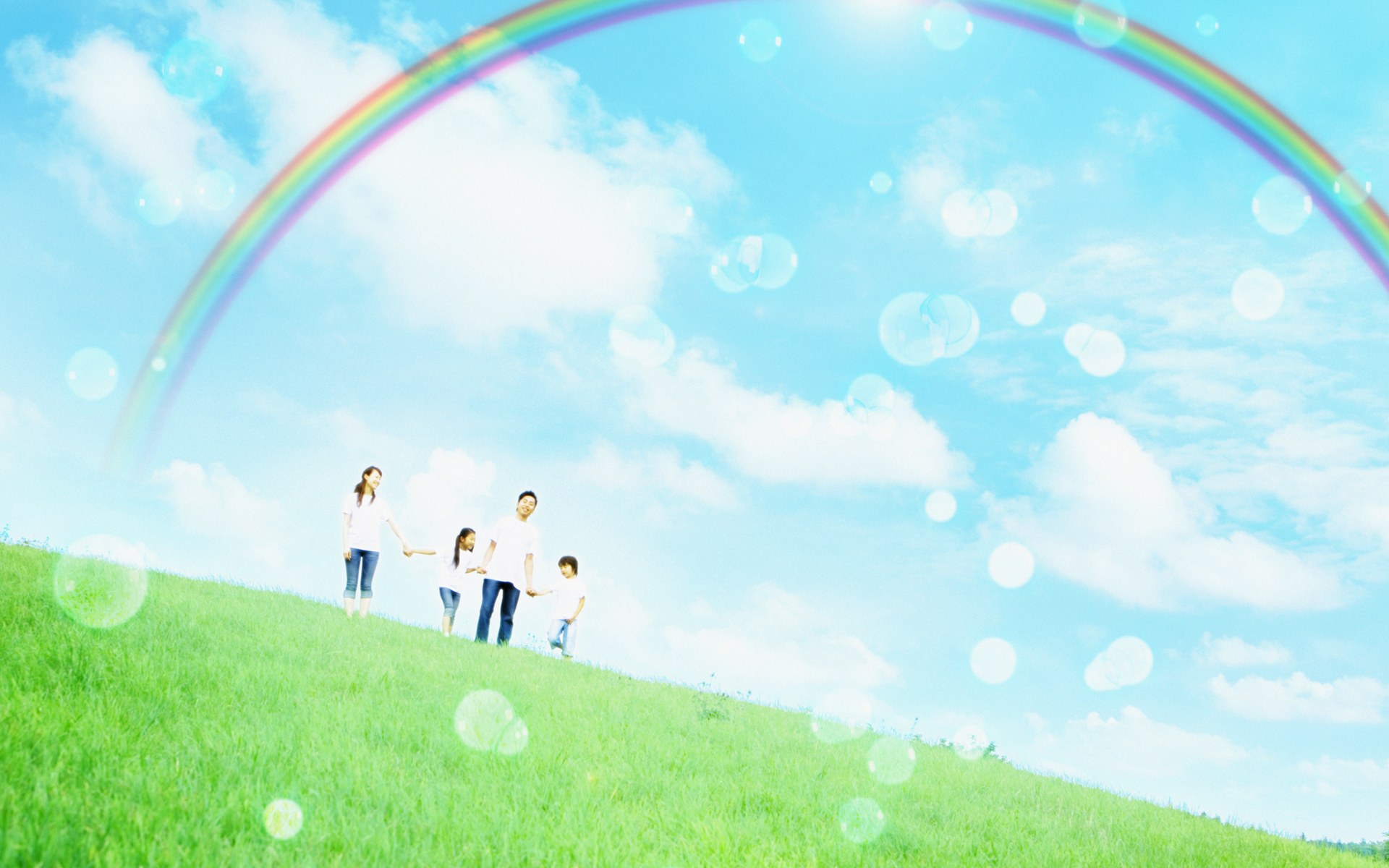 А с сестрой в снежки играем.
 Мама, папа, баба, дед и я, 
сестра моя– Наша дружная семья!
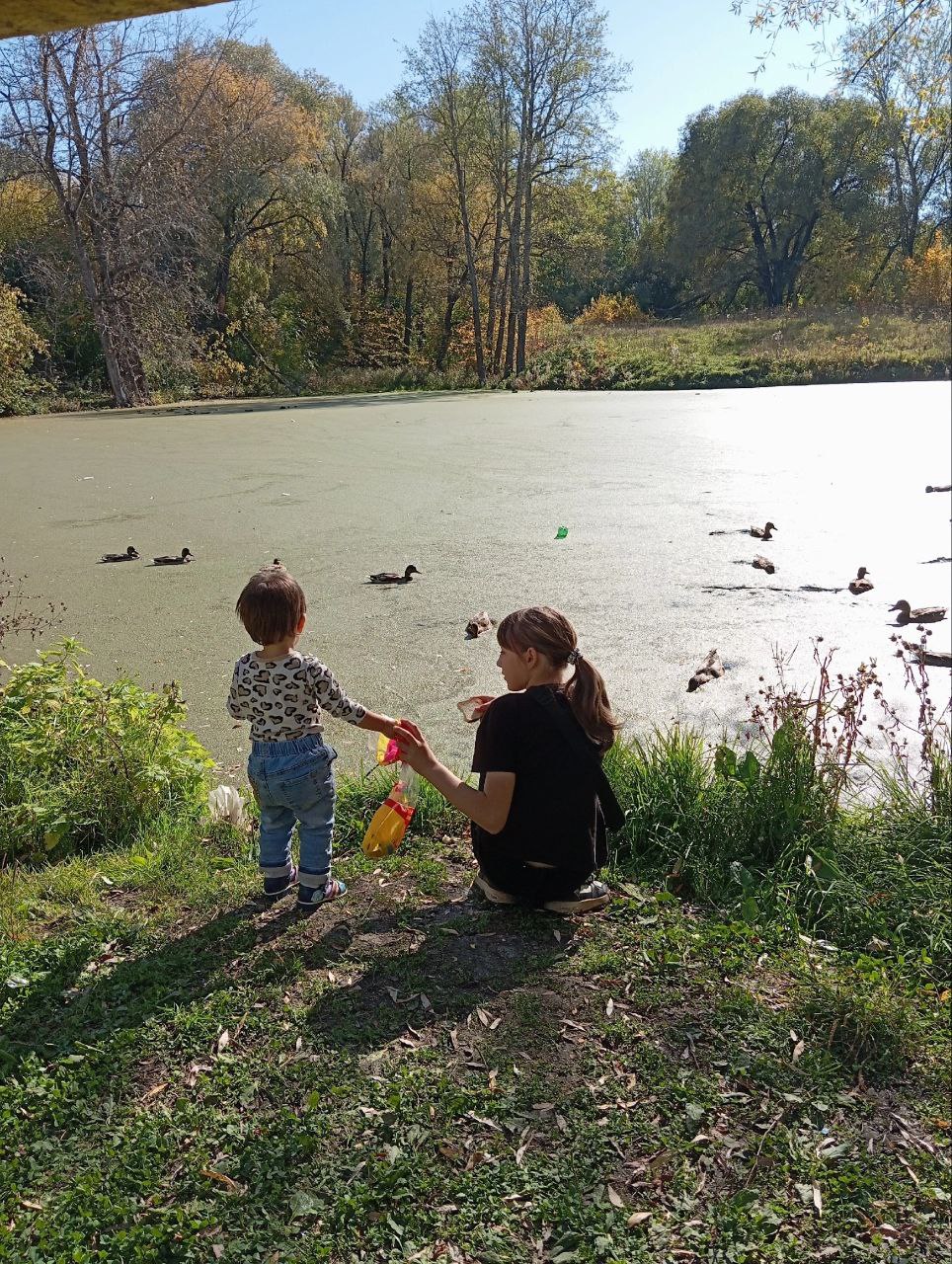 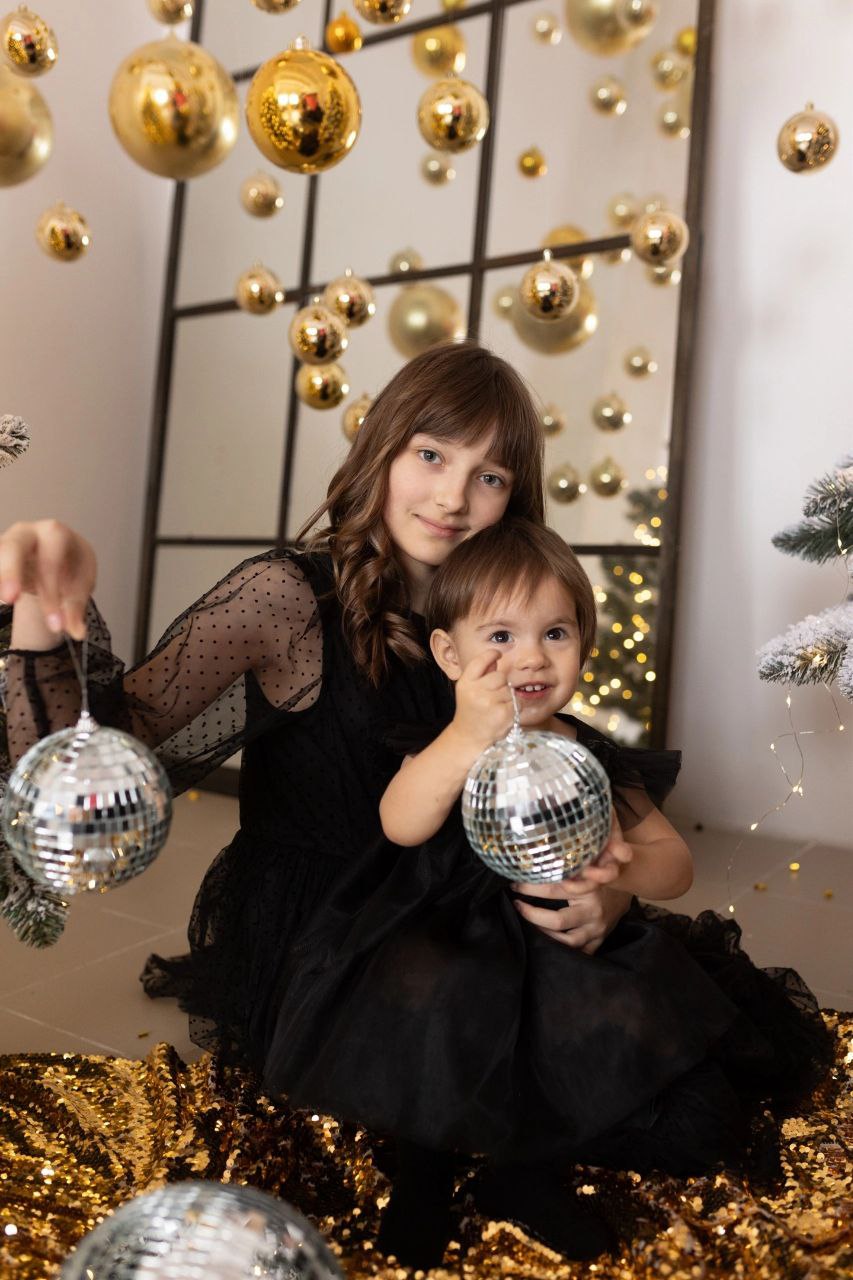 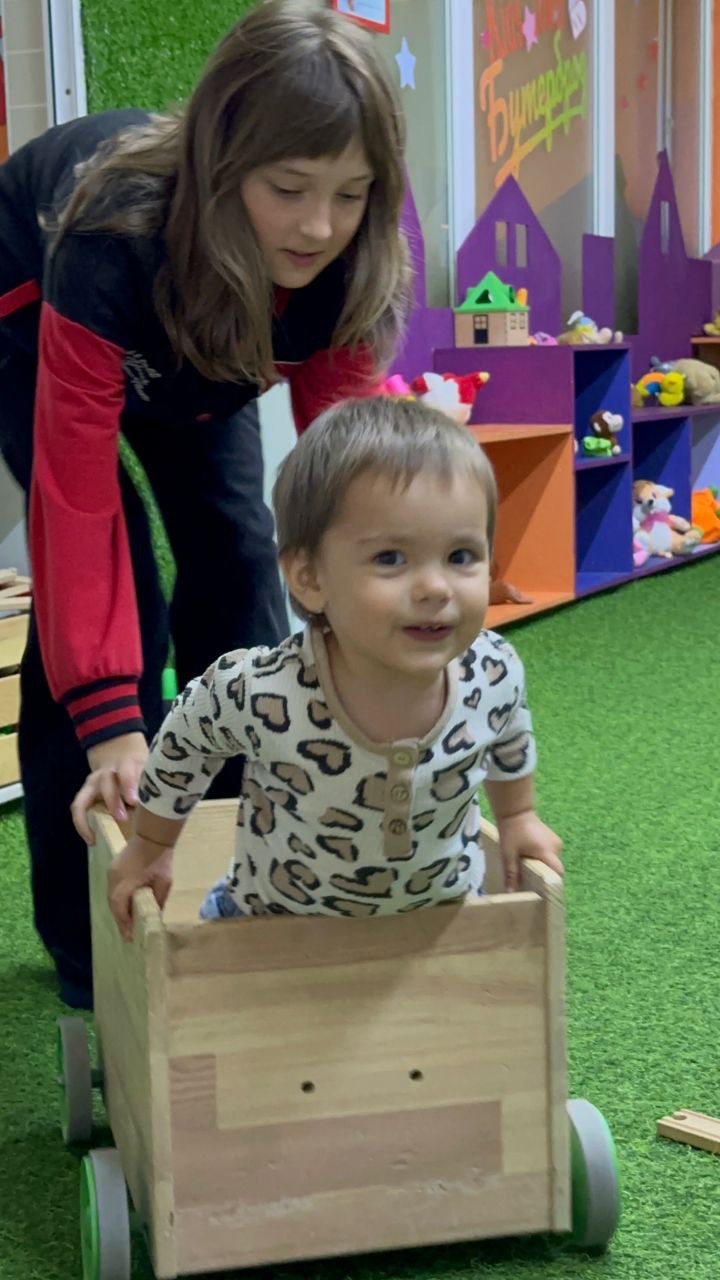 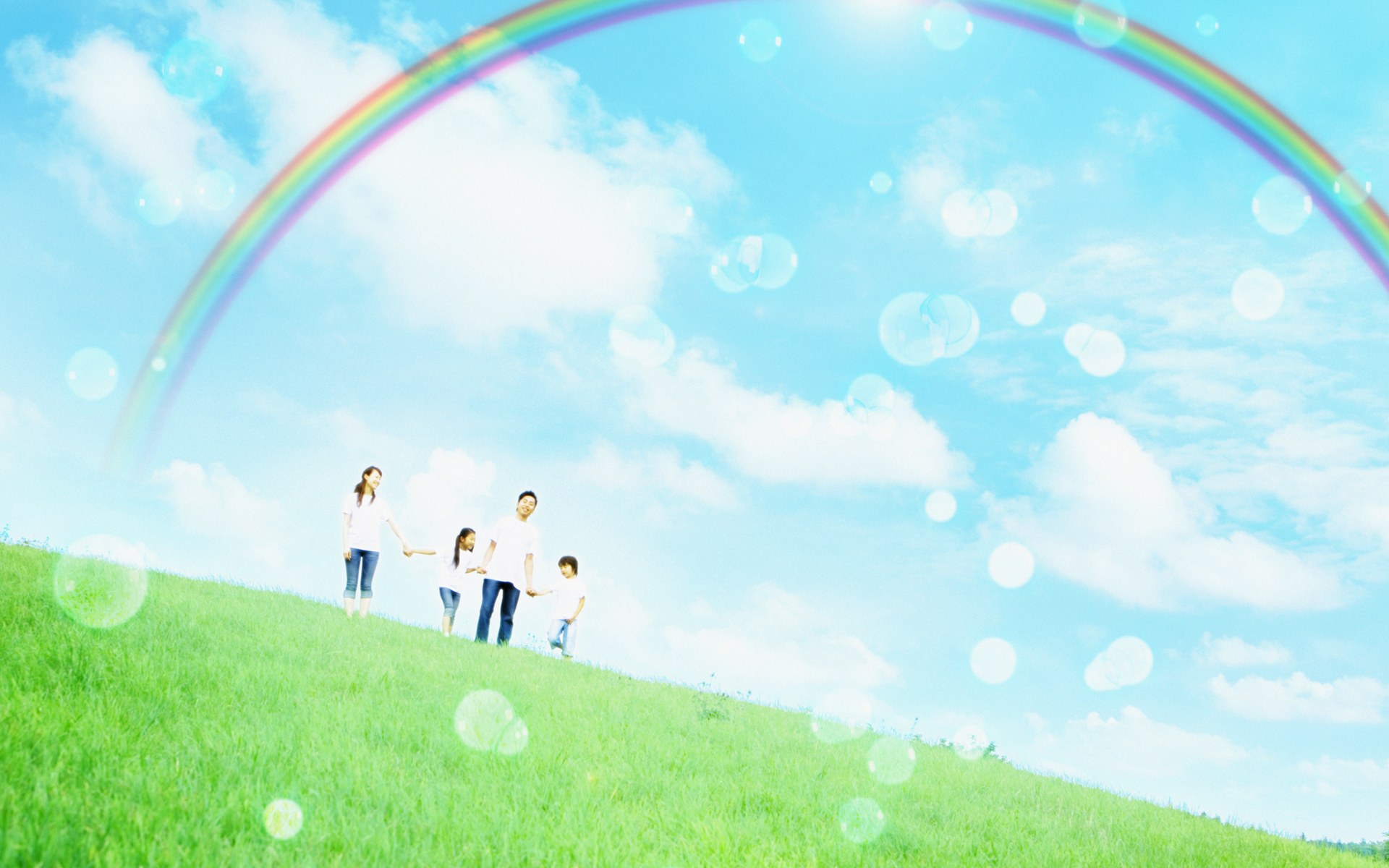 Семья – это труд, друг о друге забота,
Семья – это много домашней работы.
Семья – это важно! Семья – это сложно!
Но счастливо жить одному невозможно!
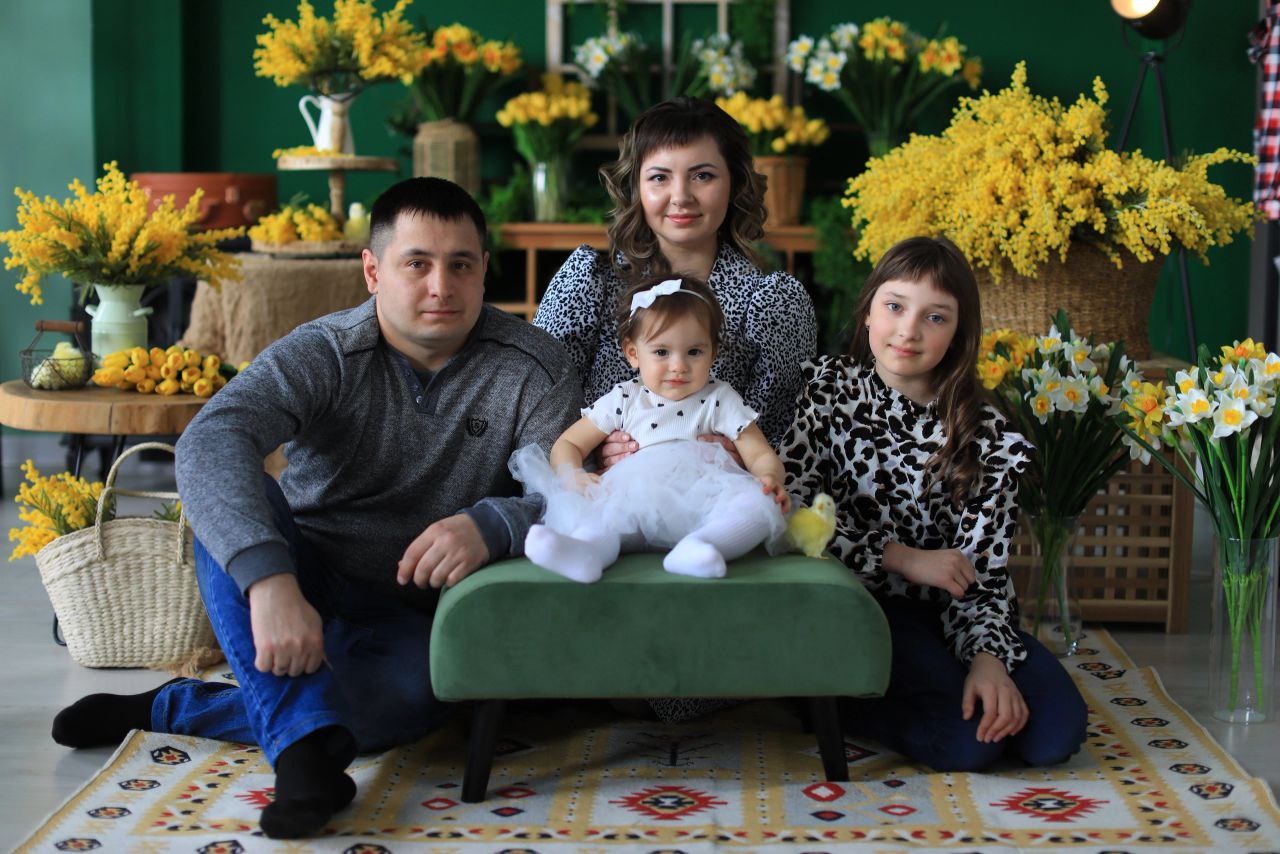